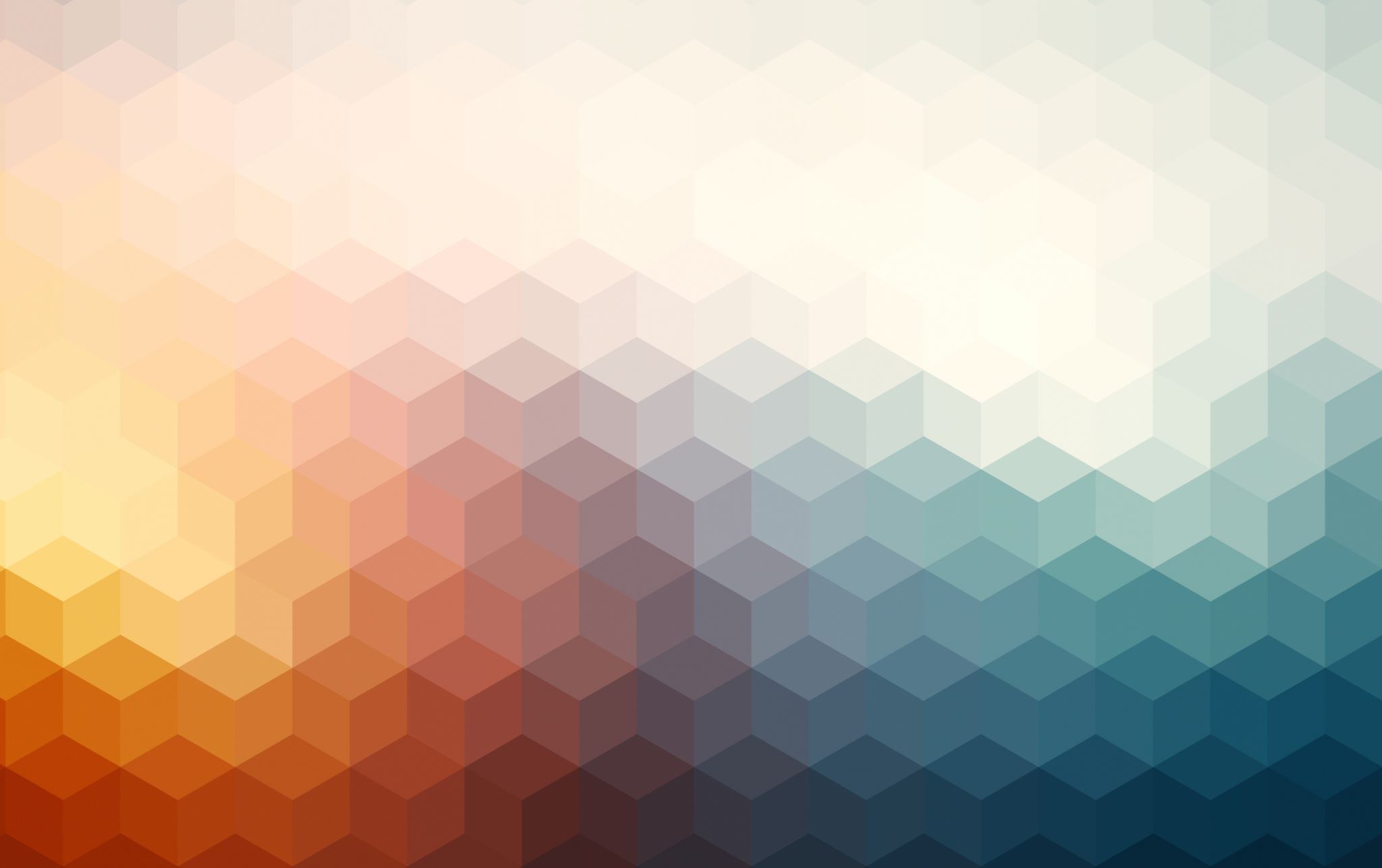 Open Access 
Publishing With IGI Global
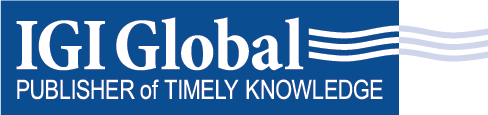 introductions
Marissa Massare, Open Access Publishing Coordinator, IGI Global
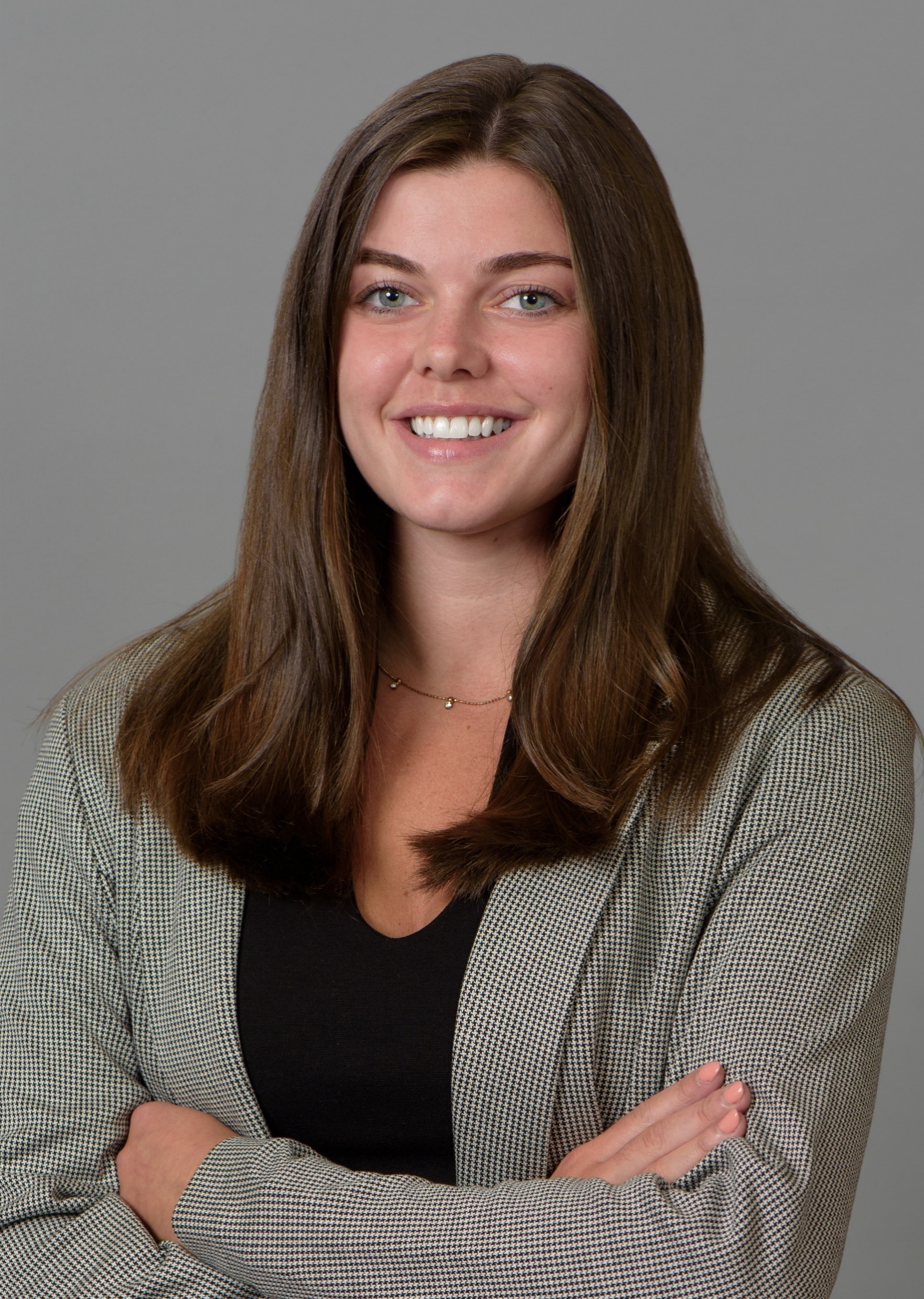 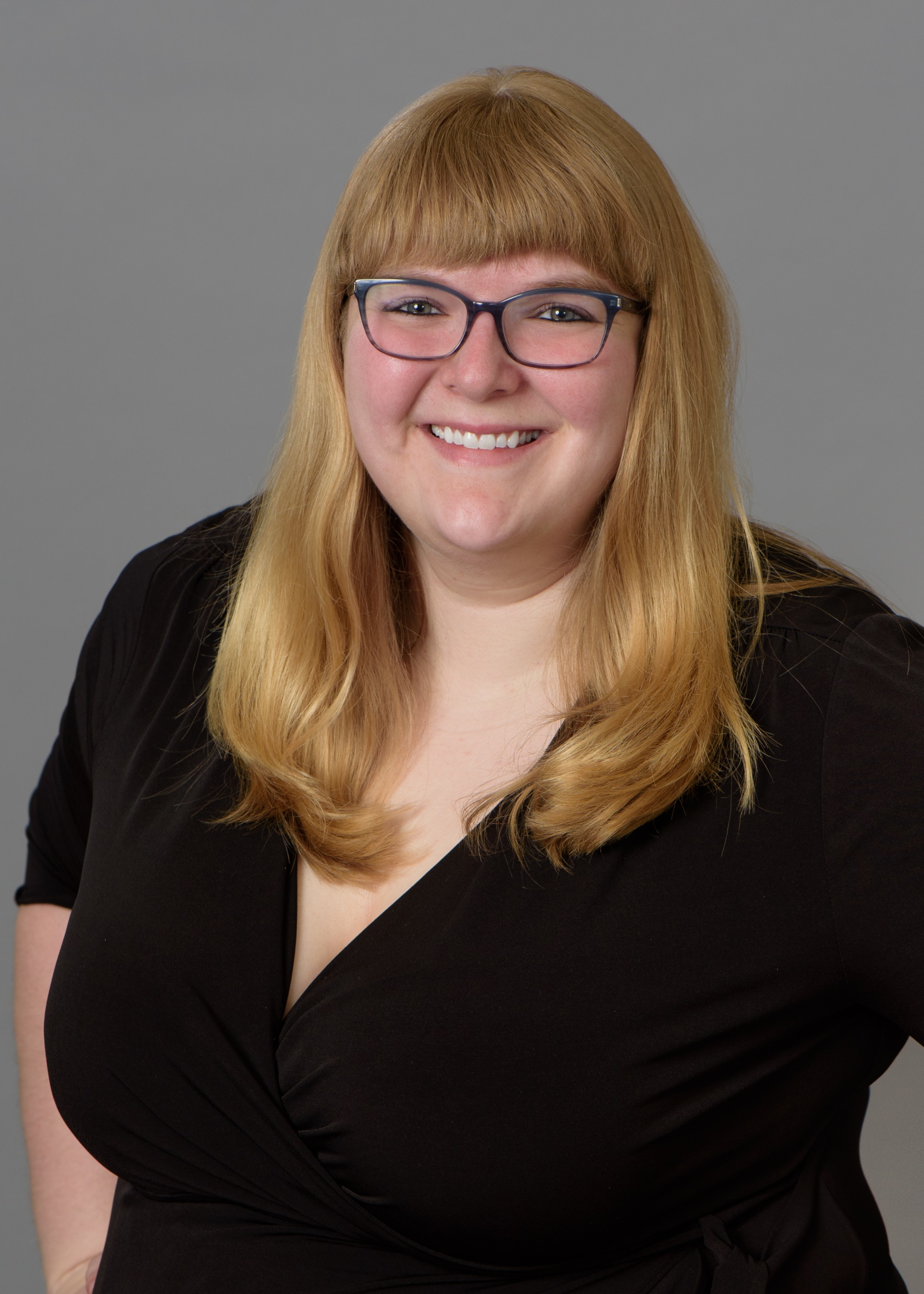 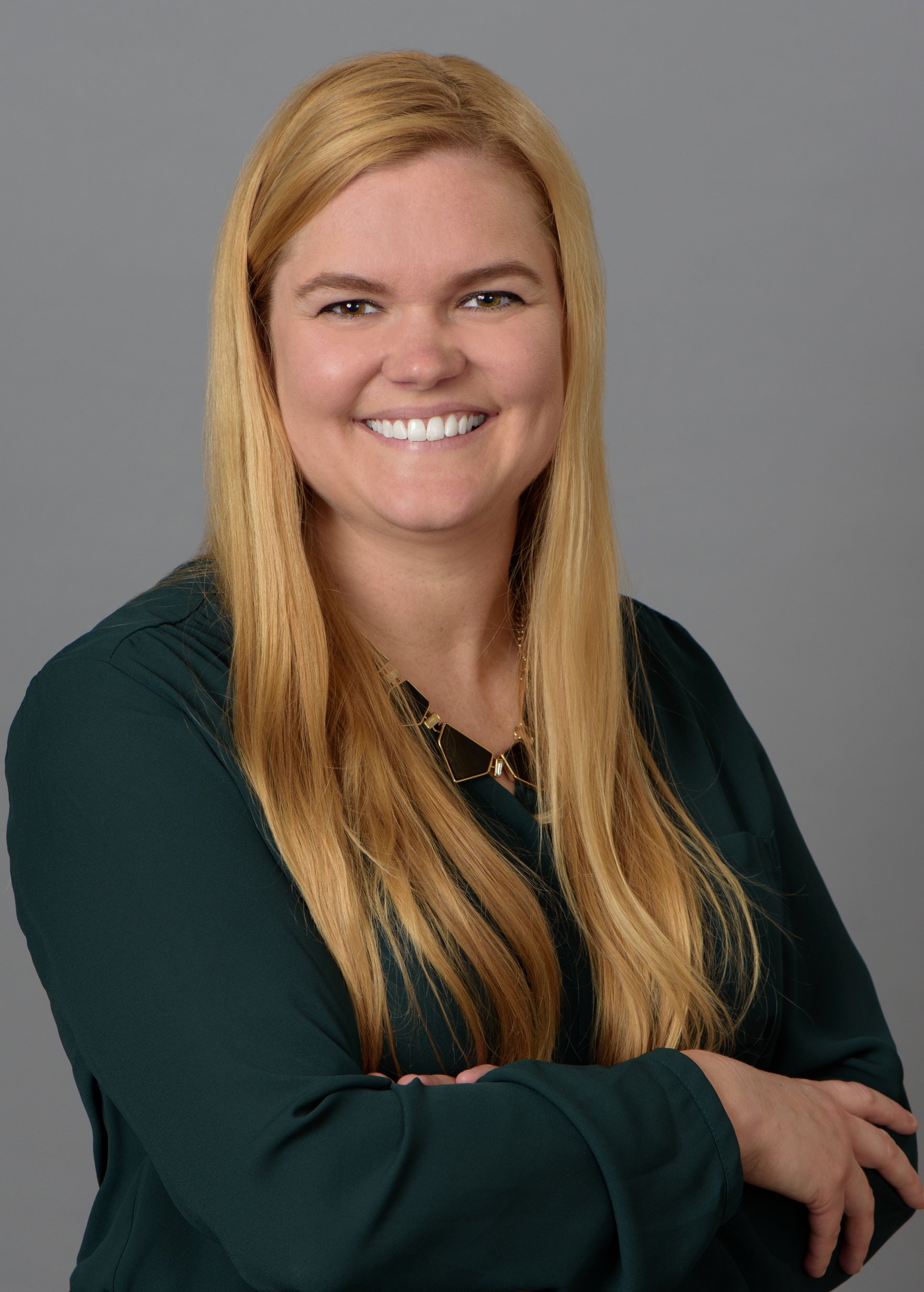 Brittany Haynes, Director of eCollections, IGI Global
Lindsay Wertman, President, IGI Global
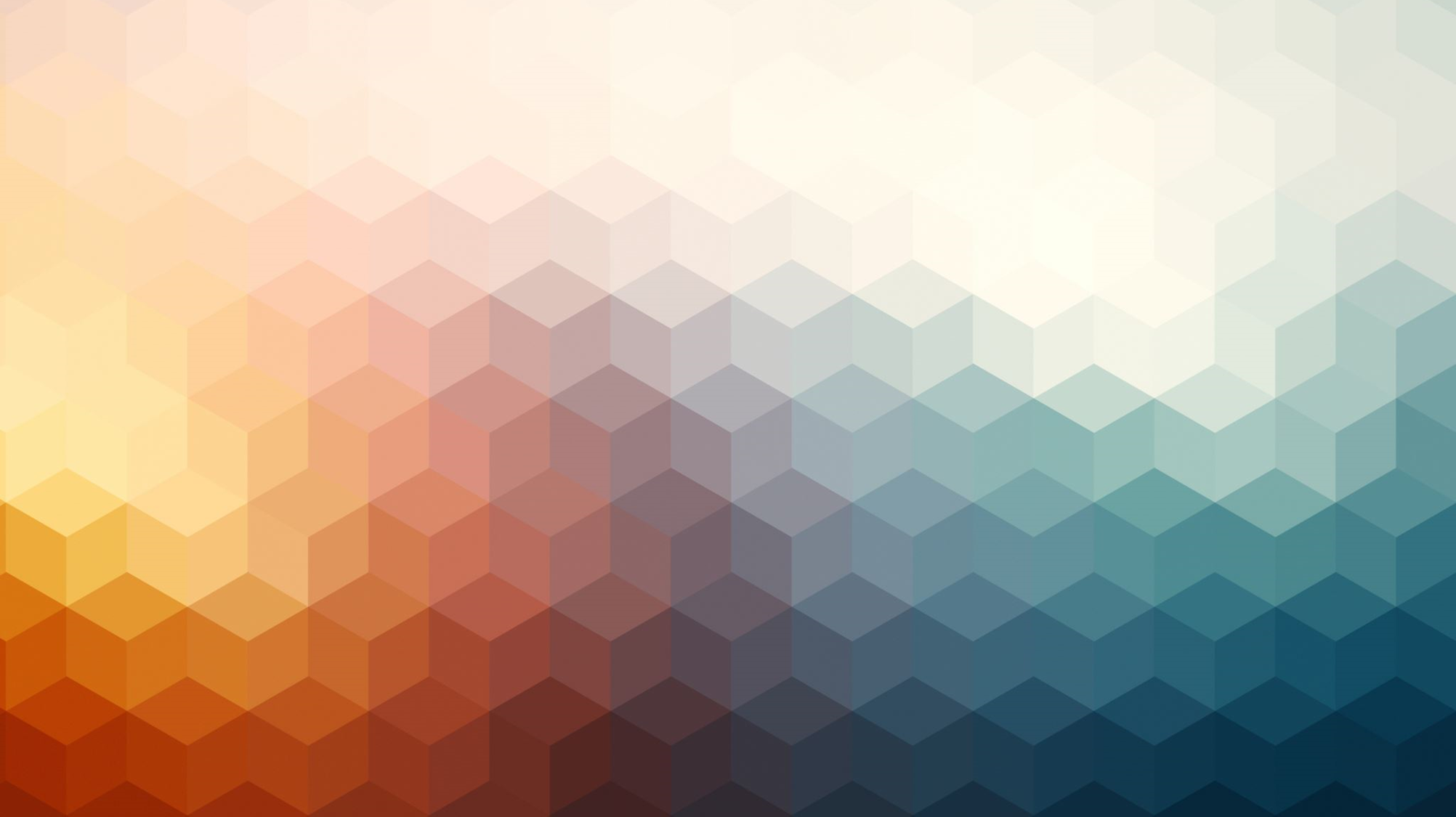 Open Access Overview and Models
What is open access ?
Open access (OA) is a set of principles and practices through which research outputs, including journal articles, book chapters, and full books are distributed online, free of cost or any other access barriers. 

IGI Global offers open access (OA) publishing in both scholarly journals and reference books. The OA publishing model allows for authors to have their work published and freely accessible to the research community after publication.
Why Choose Open access Publishing?
OA Conversion Success Story:
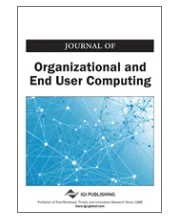 A comparison of Publishing Models
* Indicates all publishing models used by IGI Global.
Gold Open Access:*
All articles/chapters published in the publication are freely accessible.
Traditional Publishing:*
All articles/chapters published in the publication are only available through the purchase of or subscription to the publication.
Diamond/Platinum Open Access:* 
Follows Gold OA publishing model but have no APC or CPC. Typically requires external funding source.
Green Open Access:*
Follows traditional publishing model but self-archiving by the authors to an institutional or subject repository is permitted.
Bronze Open Access
Freely accessible through publisher’s page, but no licensing identified. May not be available for reuse.
Hybrid Open Access:* 
Authors choose to publish via the traditional, subscription-based model or as an open access article or chapter.
Hybrid Open Access(Journal publishing)
©
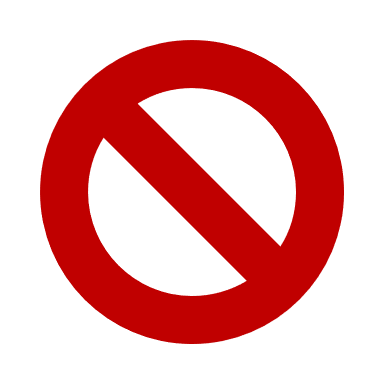 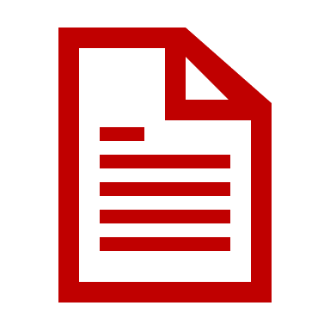 Article accepted after peer review process
Article accessible after purchase and copyright transfers to publisher
Does not pay a fee
Choose to publish under 
subscription-based model
Submit manuscript to Hybrid OA journal
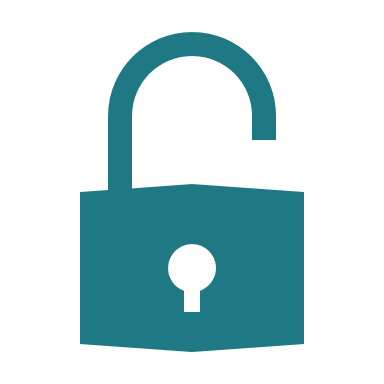 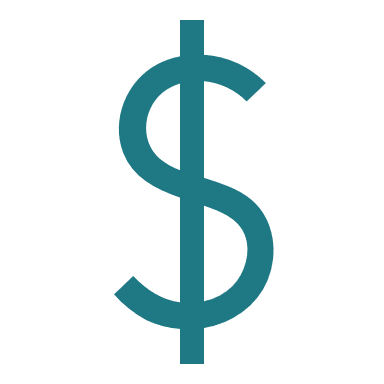 Article accepted after peer review process
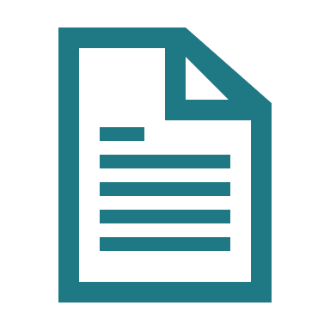 Article freely accessible with a CC BY 4.0 license held by author
Pay Article Processing Charge (APC)
Choose to publish under 
open access model
Gold Open Access (Journal publishing)
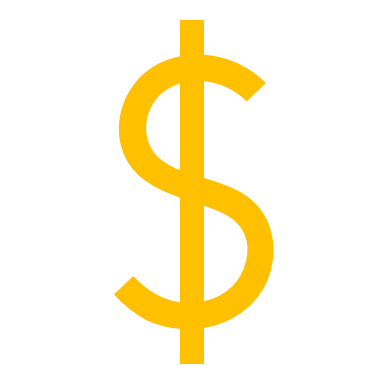 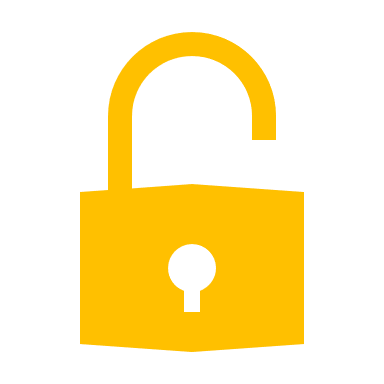 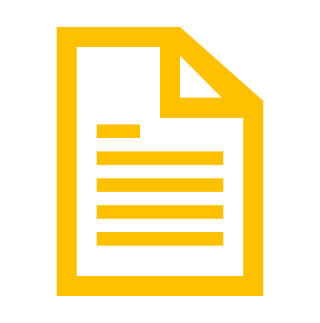 Article accepted after peer review process
Submit manuscript to 
Gold OA journal
Pay Article Processing Charge (APC)
Article freely accessible with a CC BY 4.0 license held by author
Peer Review Process
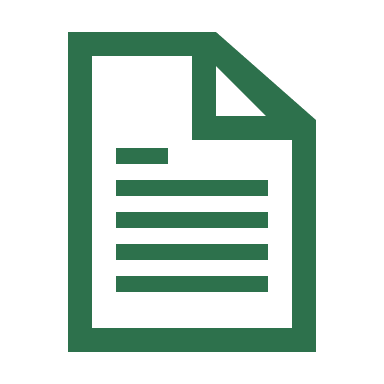 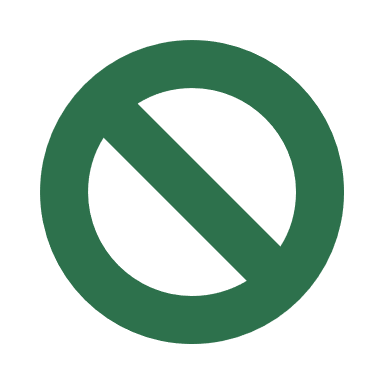 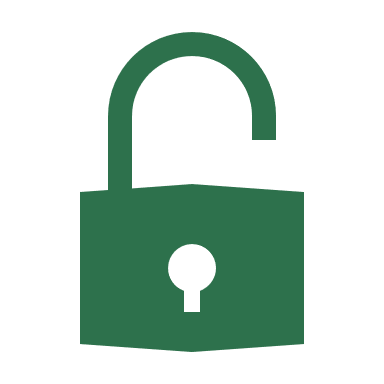 Article accepted after peer review process
Journal APC waived
Peer Review Process
Article freely accessible with a CC BY 4.0 license held by author
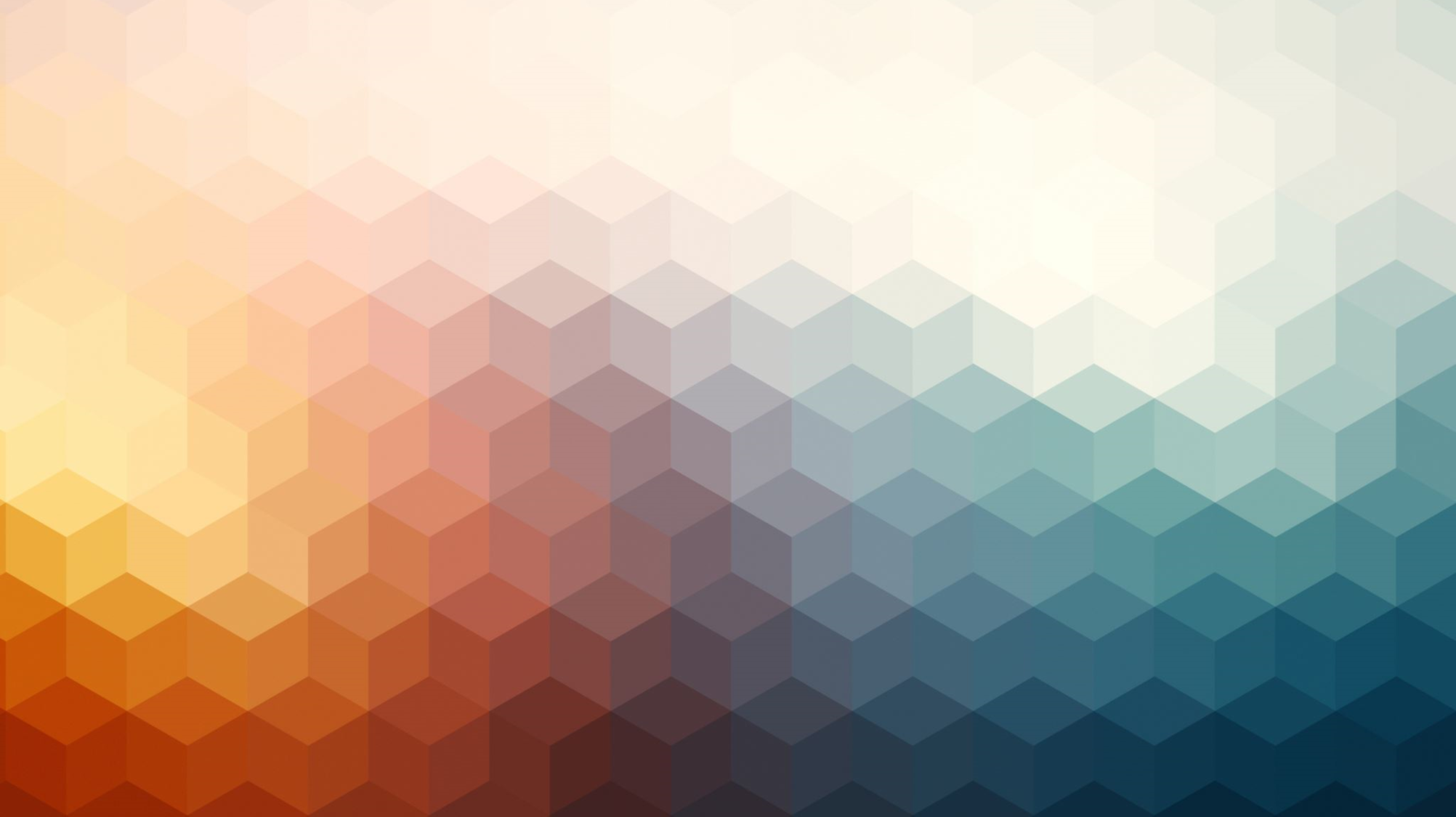 Publishing Opportunities
Guest Edit an OA Journal Special Issue
OA Publishing Opportunities with IGI Global
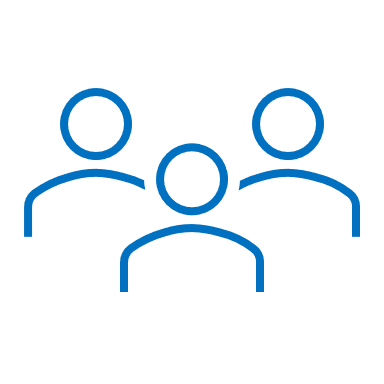 Publishing Resources and submission process/peer review
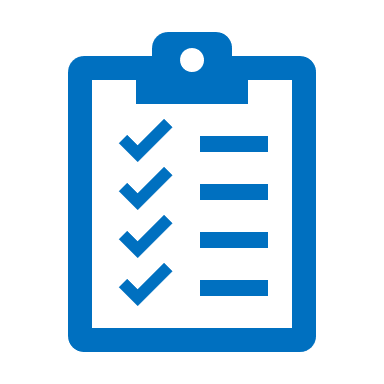 Writing Resources
General Resources
Submission and peer review
Author Guidelines
Contributor Resources
Author Services
Open Access Publishing
Publish With Page
Ethics and Malpractice
Fair Use Policy
Frequently Asked Questions
eEditorial Discovery Submission System
Peer Review Process
Call for Papers
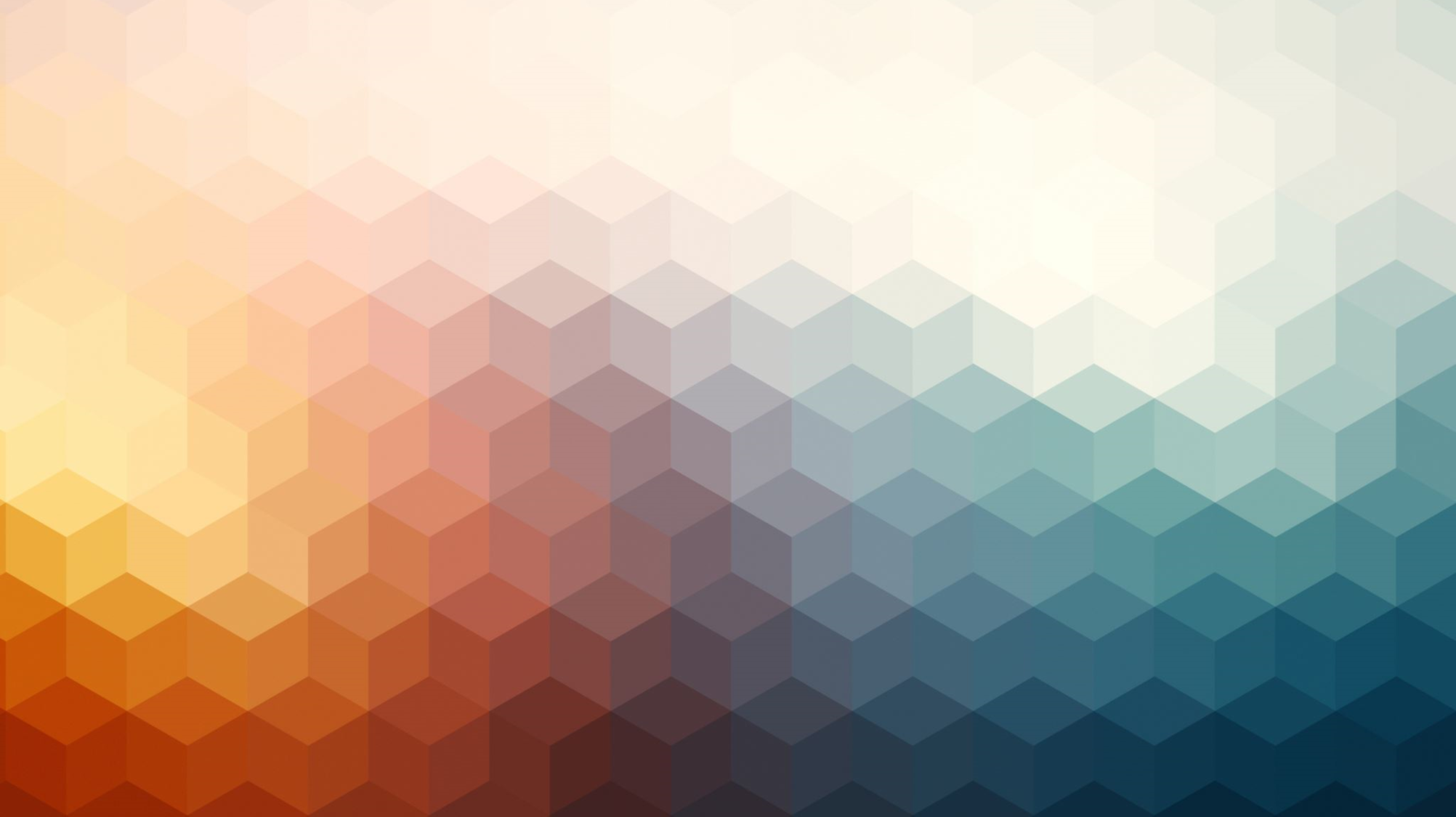 Copyright and Licensing
Creative Commons Attribution 4.0 International (CC BY 4.0) licensing arrangement is most popular.
Copyright for the work remains solely with the author(s) of the article. 
Others may distribute, remix, tweak, and build upon the work, even commercially, so long as they credit the author for the original creation. 
Publisher may require that the materials are original and unpublished elsewhere.
CC BY 4.0 License
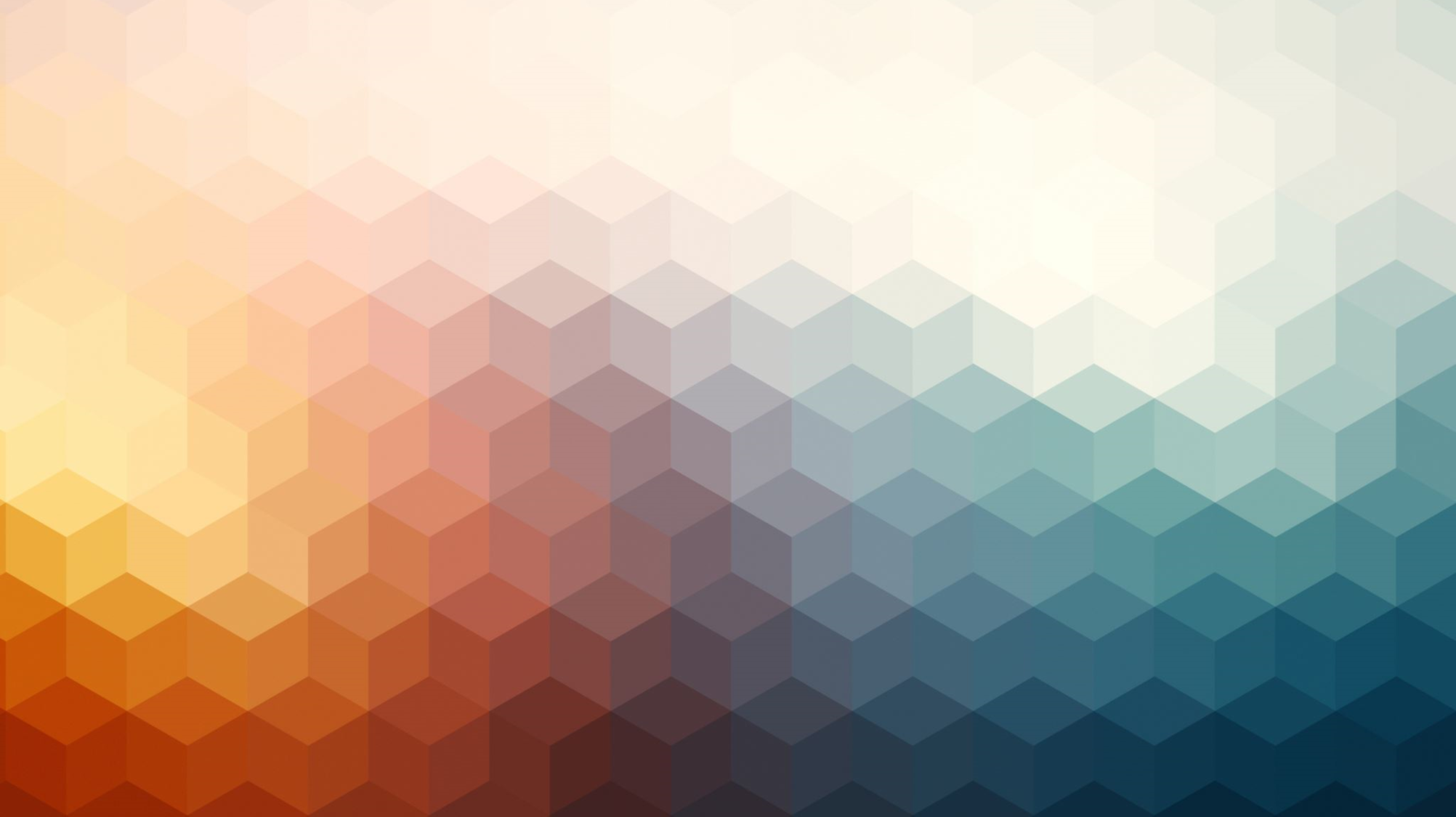 Funding and Processing Charges
Open access Processing Charges
• Article Processing Charges (APCs) • Chapter Processing Charges (CPCs) 
• Book Processing Charges (BPCs)
What are they?
When are they paid?
A charge for OA publishing that covers all the activities associated with the publication of the article or chapter manuscript that the revenue generated by journal subscriptions or publication purchases would have covered in the traditional model.
Payment is not required until AFTER the manuscript has gone through the full double-blind peer review process and the Editor or Editor-in-Chief has formally accepted the manuscript.
What DO OA Processing charges cover?
OA Funding Model
OA Funding Resources
Crowdfunding approach to open access publications
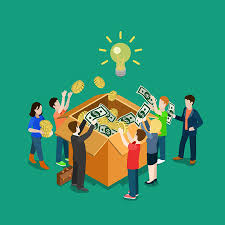 Open Access publications can have more than one funding source. 
Crowdfunding is most popular on the book level but is also used on the individual paper level.
Crowdfunding Options:
Institution/University
Corporations
Government 

Crowdfunding Platforms 
Kickstarter
Unglue.it
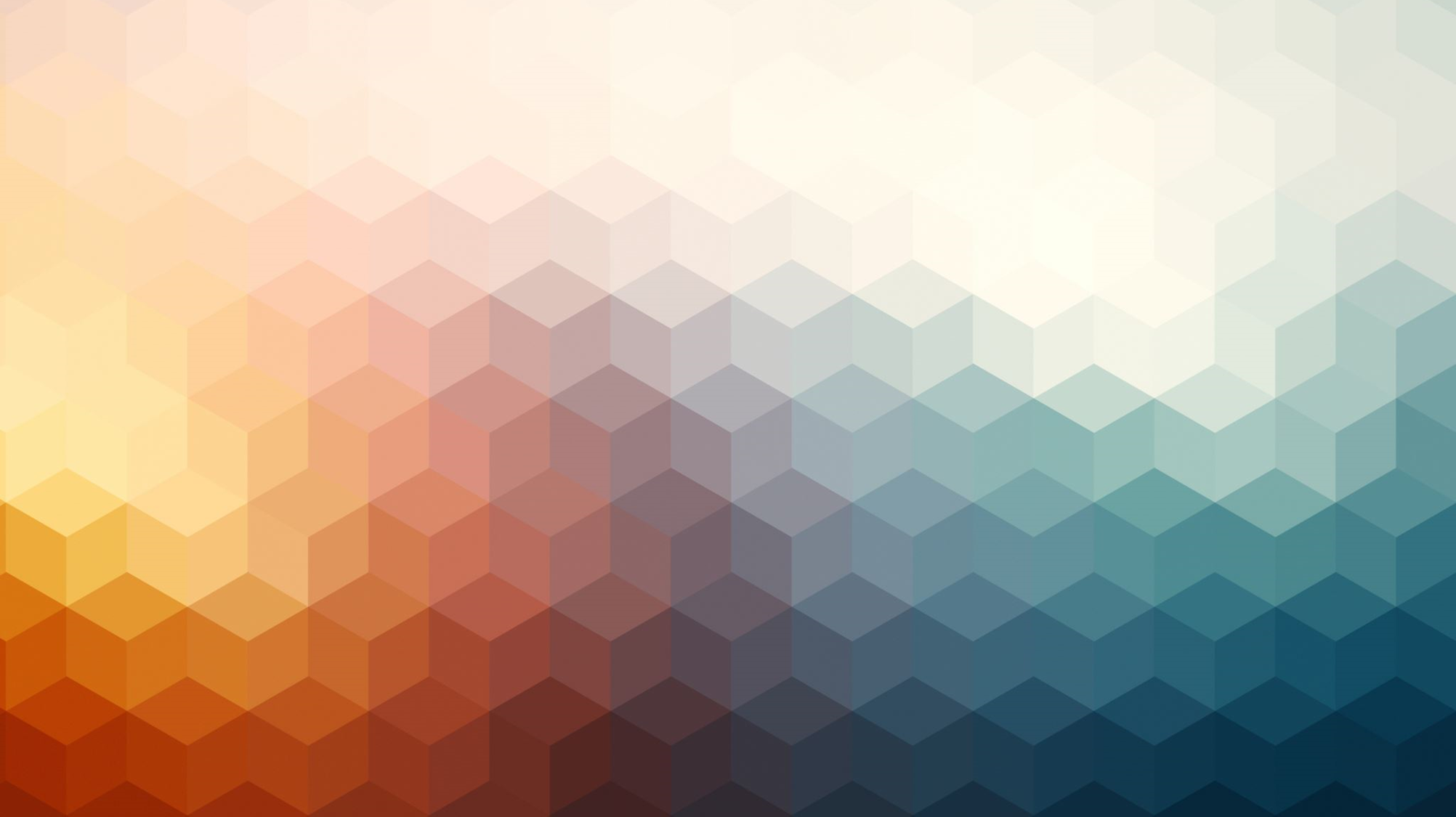 Retrospective Open Access
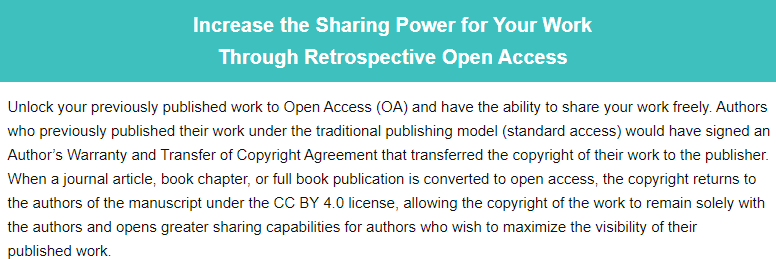 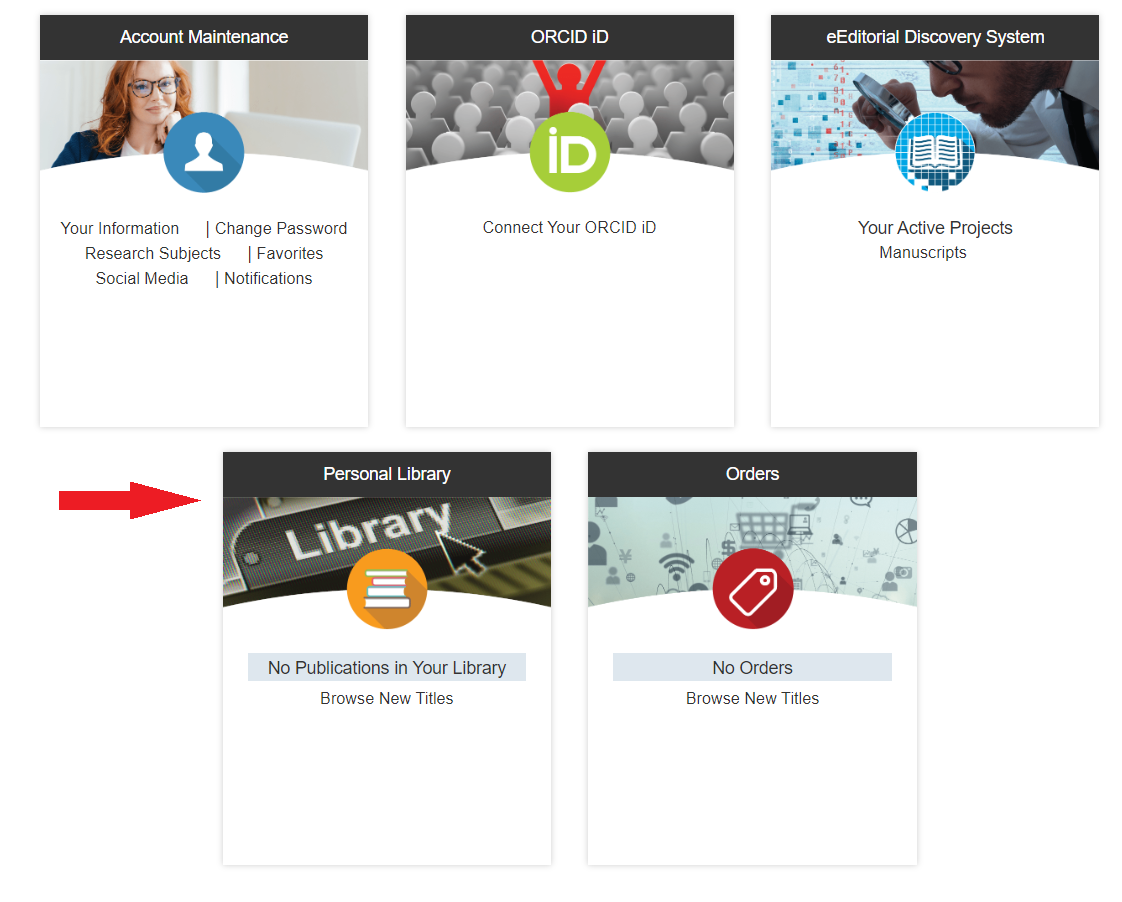 Once in the personal library, you can select the works you want to convert to OA and add them to the shopping cart
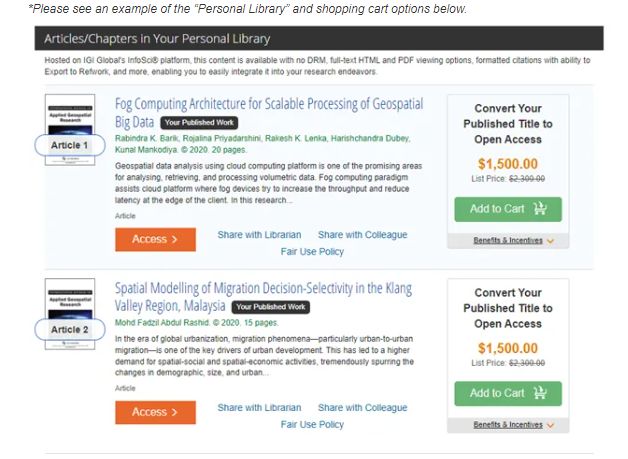 Access your previously published work through your IGI Global Portal           Personal Library
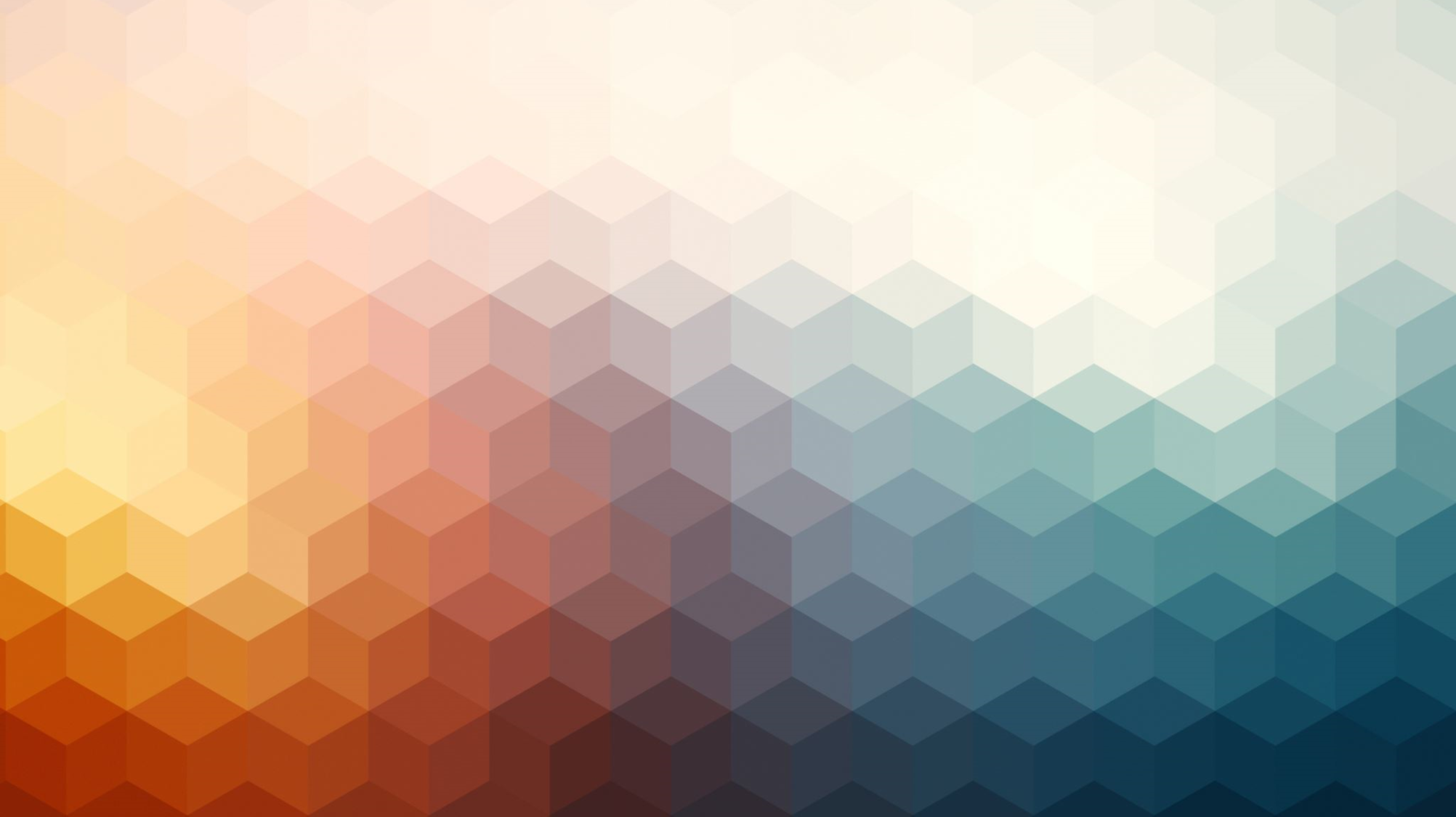 Open Access Agreements & Transformative Options
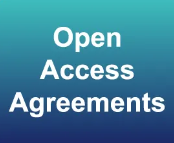 Your institution can invest an amount upfront into an OA Agreement Fund to provide their researchers with funding for APCs to simplify the process and support faculty/researchers in their endeavors. ​
​
*Discounts on APCs deducted from the fund are available based on investment amount.
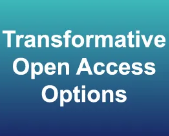 As of 2023, all IGI Global journals will convert to Gold Open Access, and the 2000-2022 content (110+ e-Journals) will still be available for purchase. ​
Invest in IGI Global e-Journal Collection backfile (archival) content, and we can work with you to convert your faculty’s published journal content to OA (CC BY 4.0 License) based on your investment.
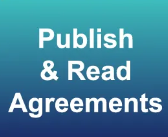 Institutions can support the Diversity, Equity, Inclusion, and Accessibility (DEI&A) Movement by providing full funding for a publication, allowing researchers to publish regardless of funding, affiliation, and geographic location..​
We can collaborate on Publish & Read Agreements in which an institution’s faculty-led full projects can be supported by the institution under Platinum Open Access (fully funded by an outside source). These options can provide access to e-Collection content at no additional cost beyond the OA support.
Full Open Access Book Publishing with IGI Global
Through the University of North Texas’s investment in IGI Global e-Collections, they were able to support publishing the Handbook of Research on the Global View of Open Access and Scholarly Communications under Platinum Open Access (OA).​
This collaboration is the first of its kind through IGI Global to result in a full platinum OA reference book that was fully supported, provided the ability to receive flexible OA support, increased accessibility of research support and inclusive OA practices, and more.​
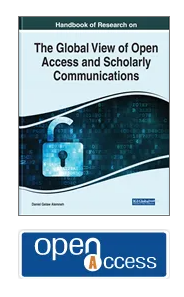 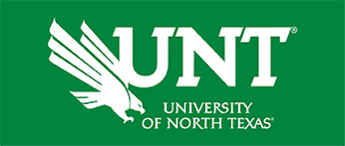 Questions?
Contact Us
Marissa Massare, Open Access Publishing Coordinator, IGI Global 
mmassare@igi-global.com
Brittany Haynes, Director of 
e-Collections, IGI Global
bhaynes@igi-global.com
Open Access
openaccessadmin@igi-global.com
eResources
eresources@igi-global.com